SZKOLENIE  KIEROWCÓW – KONSERWATORÓW
SPRZĘTU RATOWNICZEGO OSP
TEMAT 9Eksploatacja sprzętu ochrony dróg oddechowych
str. 2
MATERIAŁ NAUCZANIA
Terminy przeglądów, wymagana legalizacja i dokumentacja.
filtry
Sprzęt wężowy
Sprzęt butlowy
pochłaniacze
Aparaty powietrzne
(z obiegiem otwartym)
Aparaty tlenowe
(z obiegiem zamkniętym)
filtro-pochłaniacze
Aparaty powietrzne
nadciśnieniowe
PODZIAŁ SPRZĘTU ODO
SPRZĘT ODO
Sprzęt filtrujący powietrze
Sprzęt izolujący 
drogi oddechowe
Podzespoły aparatu oddechowego
1. Stelaż składa się z dopasowanej do ciała człowieka płyty wyposażonej w otwory nośne do wygodnego transportu aparatu, z pasa biodrowego umożliwiającego noszenie aparatu na biodrach, z naramienników gwarantujących dobre ułożenie i rozłożenie ciężaru aparatu, z zamocowania reduktora ciśnienia oraz podpórki pod butlę z wbudowaną prowadnicą węża oraz pasem zamocowania i sprzączką mocującą butlę.
2016-03-07
4
Podzespoły aparatu oddechowego
2. Reduktor ciśnienia z przyrządem ostrzegawczym, ciśnieniomierzem wraz z przewodem ciśnieniomierza oraz przewodem. Reduktor ciśnienia obniża ciśnienie powietrza z butli do około 7 bar. Zawór bezpieczeństwa jest ustawiony w taki sposób aby zadziałał przy ciśnieniu 11 bar. Urządzenie ostrzegawcze wydaje sygnał akustyczny przy spadku ciśnienia w butli do 55 bar.
3. Butla - występuje w pojemnościach 6; 6,8 litra może być napełniana do ciśnienia 200 lub 300 bar. Wykonana jest ze stali lub w postaci zespolonej lub z włókien węglowych. Waży po napełnieniu od 6-12 kg.
2016-03-07
5
EKSPLOATACJA SPRZĘTU OCHRONY  DRÓG ODDECHOWYCH.
Czynności przed użyciem
Odkręcić zawór butli do końca i pół obrotu wstecz - dokręcić
Sprawdzić ciśnienie na manometrze – ogólna zasada ciśnienie butli minus 10% np. dla 300 atm min 270
Zakręcić zawór butli i sprawdzić szczelność wysokiego ciśnienia – ulot może być słyszalny lub zauważalny na manometrze – należy odczekać 1 minutę i sprawdzić czy ciśnienie nie spadnie więcej niż o 5 atm.  
Sprawdzić funkcjonowanie sygnału akustycznego 50 ± 5 atm 
Sprawdzenie i przygotowanie uprzęży
Oględziny zewnętrzne aparatu
2016-03-07
6
EKSPLOATACJA SPRZĘTU OCHRONY  DRÓG ODDECHOWYCH.
Czynności po użyciu
Odkręcić i wymienić butlę, sprawdzając stan uszczelnień
Sprawdzić funkcjonowanie aparatu na urządzeniach do testowania aparatów 
Sprawdzenie i przygotowanie uprzęży
Oględziny zewnętrzne aparatu
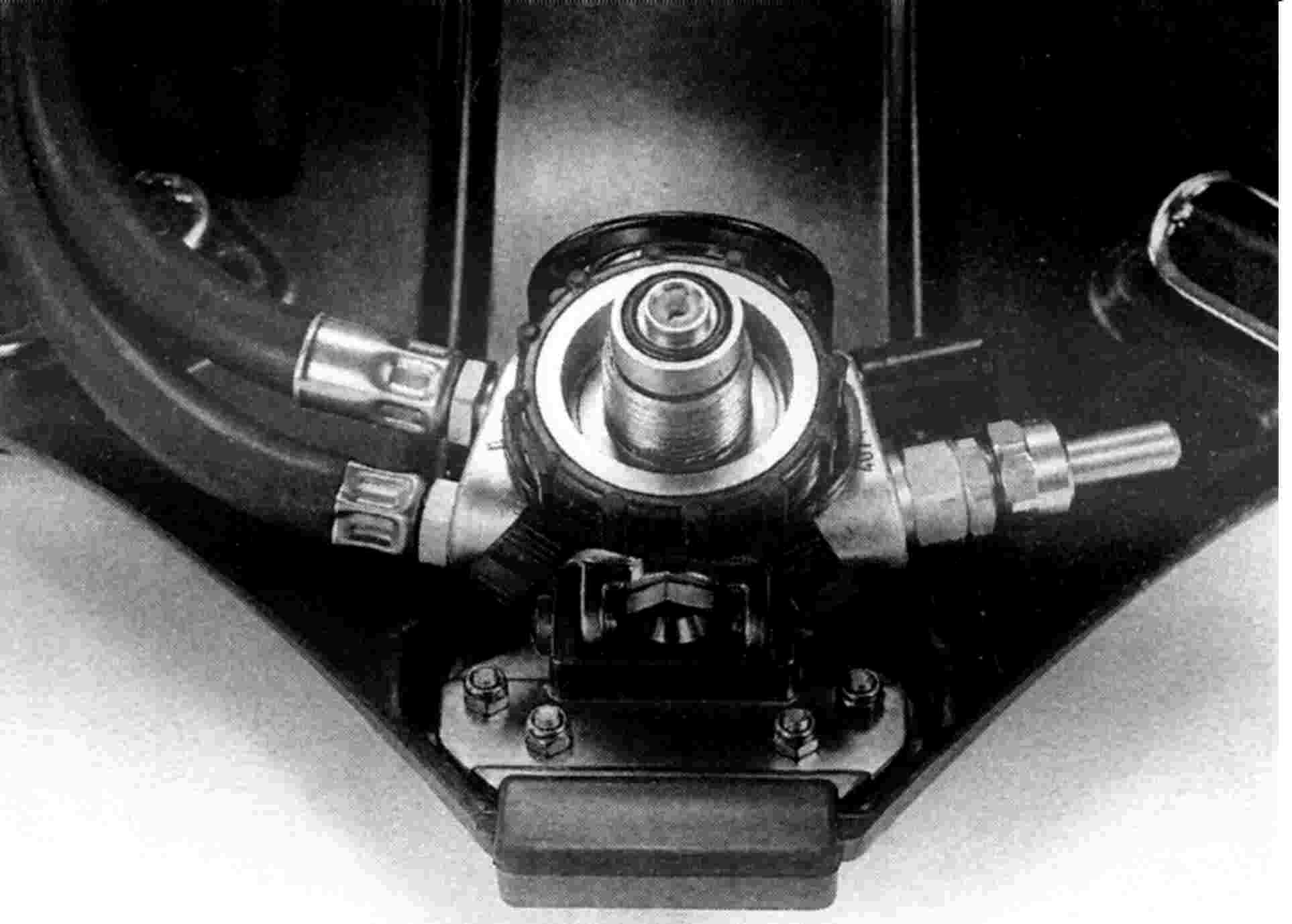 2016-03-07
7
Oznaczenia barwne butli wg
 nowej EN - 1089
powietrze
azot
tlen
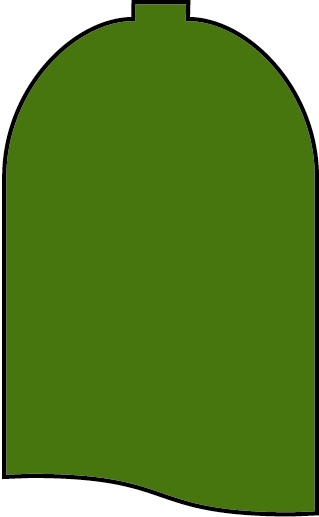 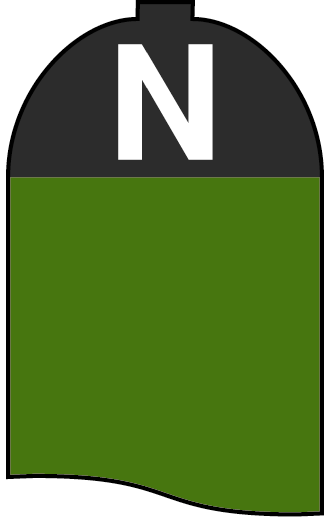 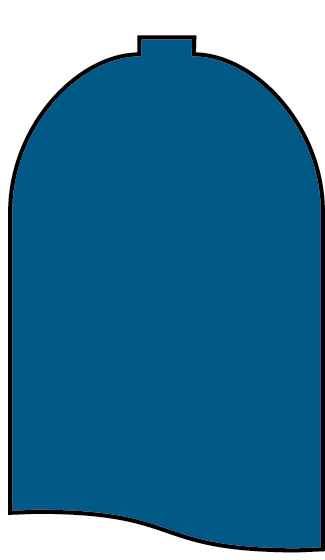 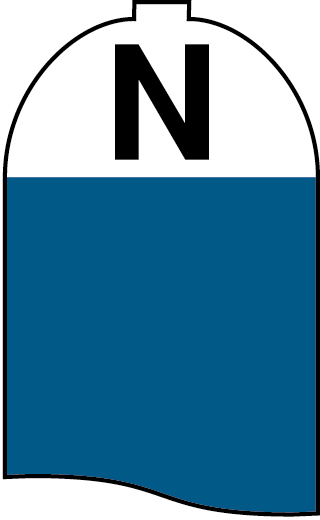 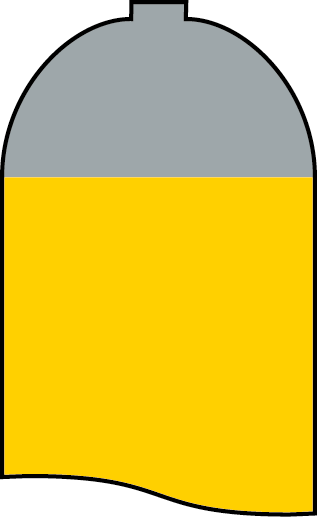 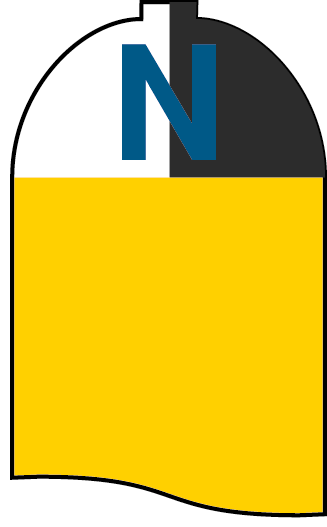 stare	      nowe
stare	      nowe
stare	      nowe
2016-03-07
8
Napełnianie butli
Należy używać sprężarki powietrza umożliwiającej ładowanie butli o ciśnieniu nom. 200 lub 300 bar.
Sprężarka powinna posiadać system oczyszczania i osuszania powietrza.
Stosowane powietrze musi odpowiadać wymaganiom norm europejskich dla powietrza zdatnego do oddychania, w szczególności zachowane powinny być warunki  wilgotności:
      	      ciśnienie			wilgotność max.
  		200 bar (20 MPa)		     50 mg/m3
  		300 bar (30 MPa)		     30 mg/m3
2016-03-07
9
filtr powietrza
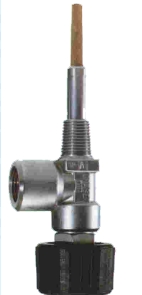 rurka odstojnika
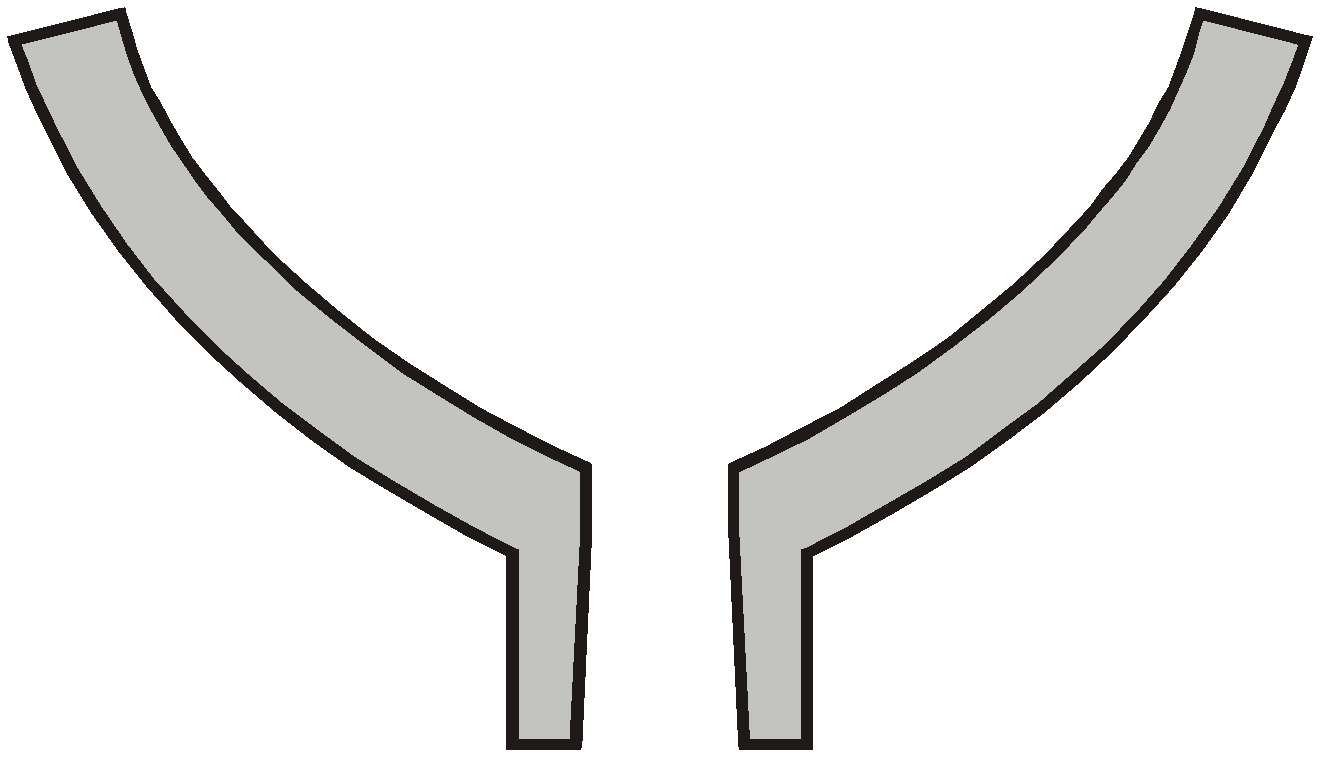 woda
Napełnianie butli
Zawór butli
2016-03-07
10
1,20
1,10
współczynnik zagęszczenia powietrza
1,00
0,00
100
200
300
400
bar
Napełnianie butli
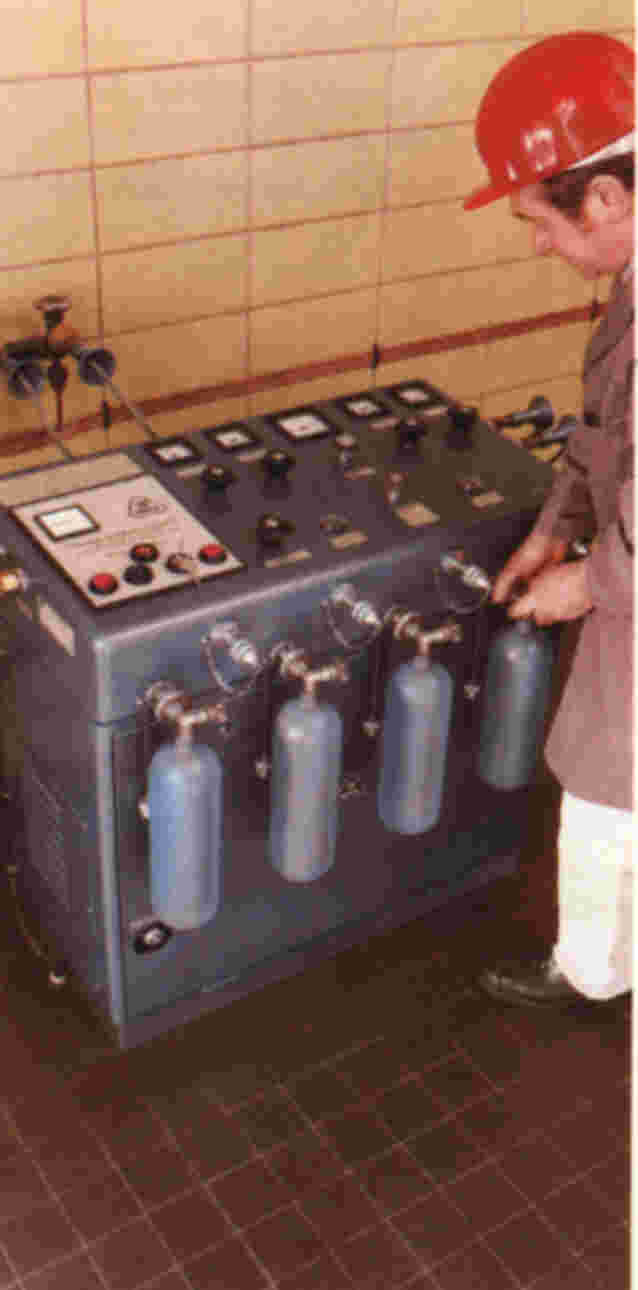 6 litrów x 300 atm = 1 800 litrów 
                                   powietrza
1,08
1 800 litrów : 1,08 = 1 667 litrów 
                                   powietrza
2016-03-07
11
Napełnianie butli
Korzystając ze sprężarki należy zwracać uwagę na miejsce czerpania powietrza, aby nie ładować powietrza zawilgoconego mgłą lub zanieczyszczonego spalinami lub innymi substancjami chemicznymi
Butle powinny być kontrolowane wg wymagań krajowych u oficjalnych dystrybutorów firmy 
Do demontażu i montażu butli nie wolno używać twardych narzędzi; luzując obejmę butli, należy poruszać nią razem z pokrętłem złączki
2016-03-07
12
Przeglądy
Wszystkie aparaty powinny przejść następujące kontrole:
oględziny zewnętrzne, weryfikacja stanu części elastycznych - po każdym użyciu;
dezynfekcja maski - po każdym użyciu;
kontrola szczelności maski, stanu szyby panoramicznej i membrany fonicznej - po każdym użyciu;
kontrola oporu otwarcia zaworu wydechowego - 2 razy w roku;
kontrola nadciśnienia statycznego i dynamicznego w masce  - 2 razy w roku
2016-03-07
13
Przeglądy
Wszystkie aparaty powinny przejść następujące kontrole:
Kontrola precyzyjności manometru - 2 razy w roku; 
Kontrola ciśnienia uruchamiającego urządzenie ostrzegawcze - 2 razy w roku;
Kontrola szczelności wysokiego ciśnienia - 2 razy w roku;
Próba końcowa - po każdym użyciu;
Wymiana wszystkich części elastycznych - co 5 lat;
Sprawdzanie automatu płucnego w warsztacie- co 5 lat;
2016-03-07
14
Konserwacja maski
Maski mogą być przeznaczone jako wyposażenie osobiste lub jako wyposażenie aparatu. W zależności od przeznaczenia inny jest sposób postępowania z maską po użyciu:
Zabrudzoną maskę należy umyć w ciepłej wodzie z dodatkiem detergentu – po każdym użyciu lub co pół roku
Wysuszyć w temperaturze normalnej, bez kontaktu z promieniami słonecznymi
Szybę maski przetrzeć płynem odtłuszczającym
Jeśli to konieczne zdemontować zawory maski oraz półmaskę – oczyścić gniazda zaworów, wnętrze półmaski
Przeprowadzić dezynfekcję maski – po każdym użyciu lub raz w roku
2016-03-07
15
Konserwacja maski
Sprawdzić szczelność maski – po każdym użyciu lub co pół roku
Dyski zaworów należy wymieniać co 2 lata
Pierścień uszczelniający przyłącze należy wymieniać co 2 lata
Membranę foniczną należy wymieniać co 6 lat
2016-03-07
16
Urządzenia do testowania                      sprzętu ODO
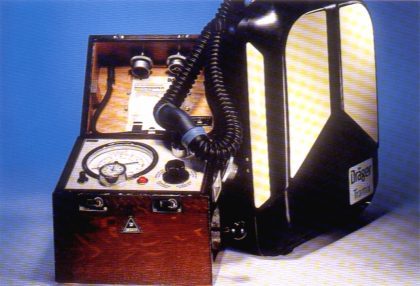 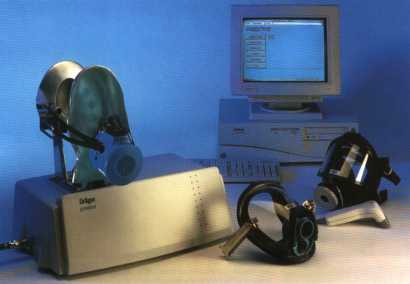 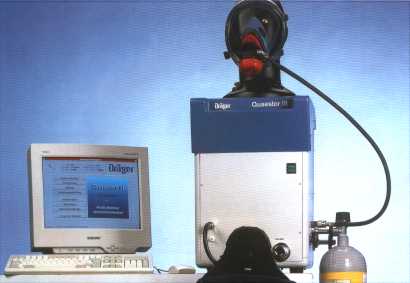 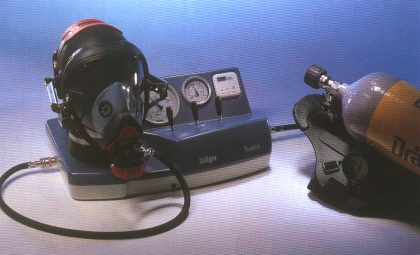 2016-03-07
17
Konserwacja masek
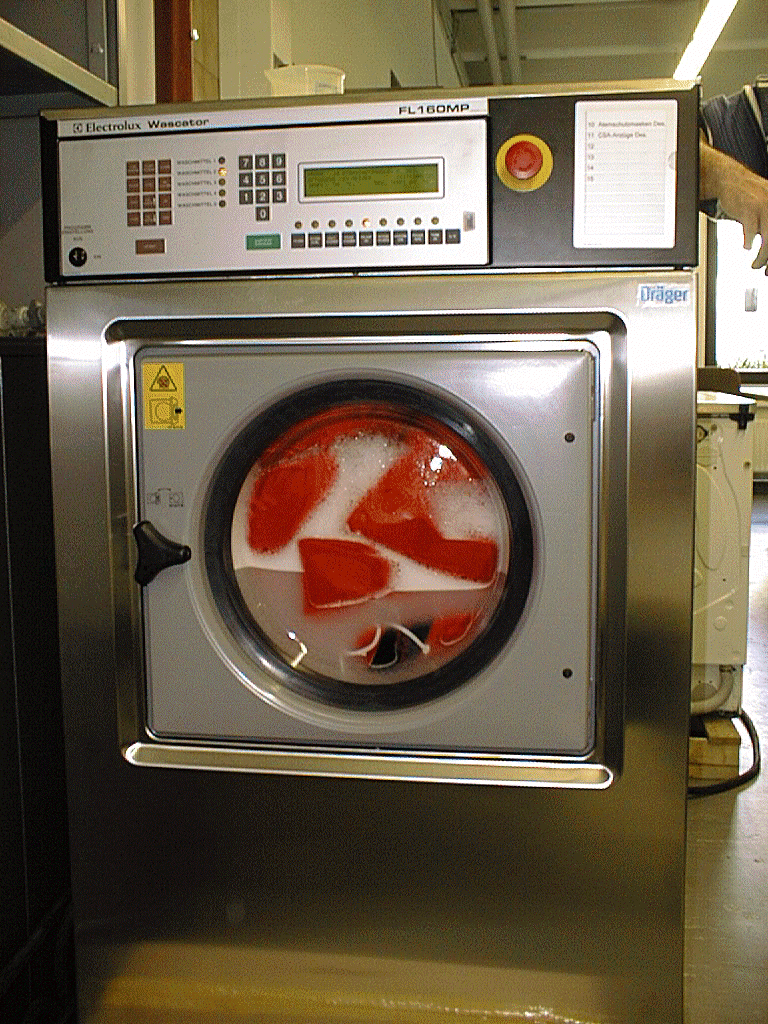 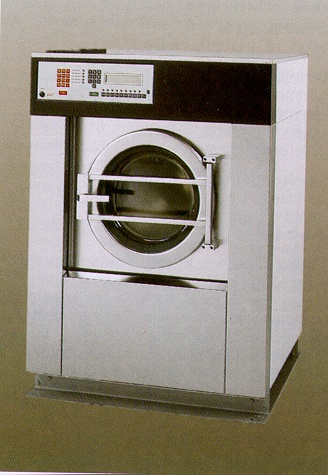 2016-03-07
18
Konserwacja masek
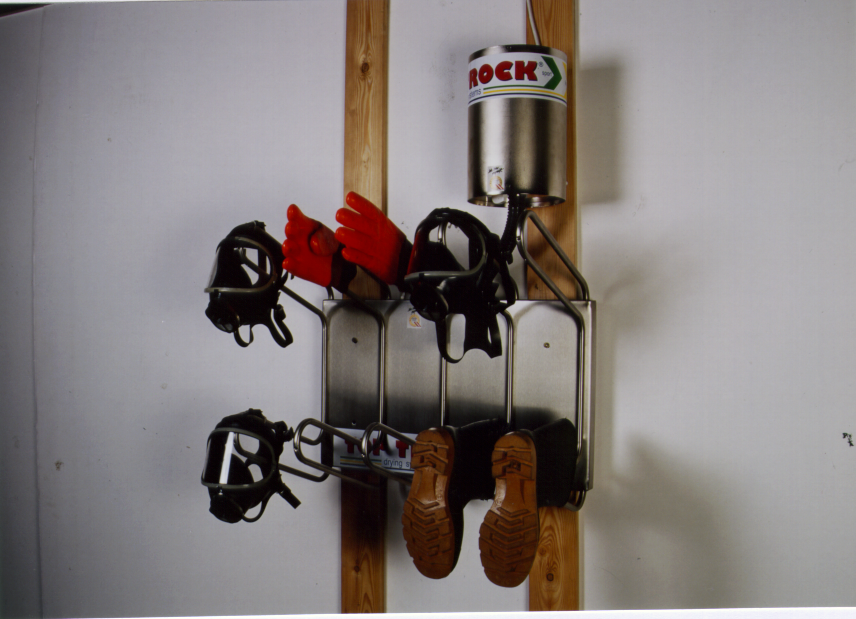 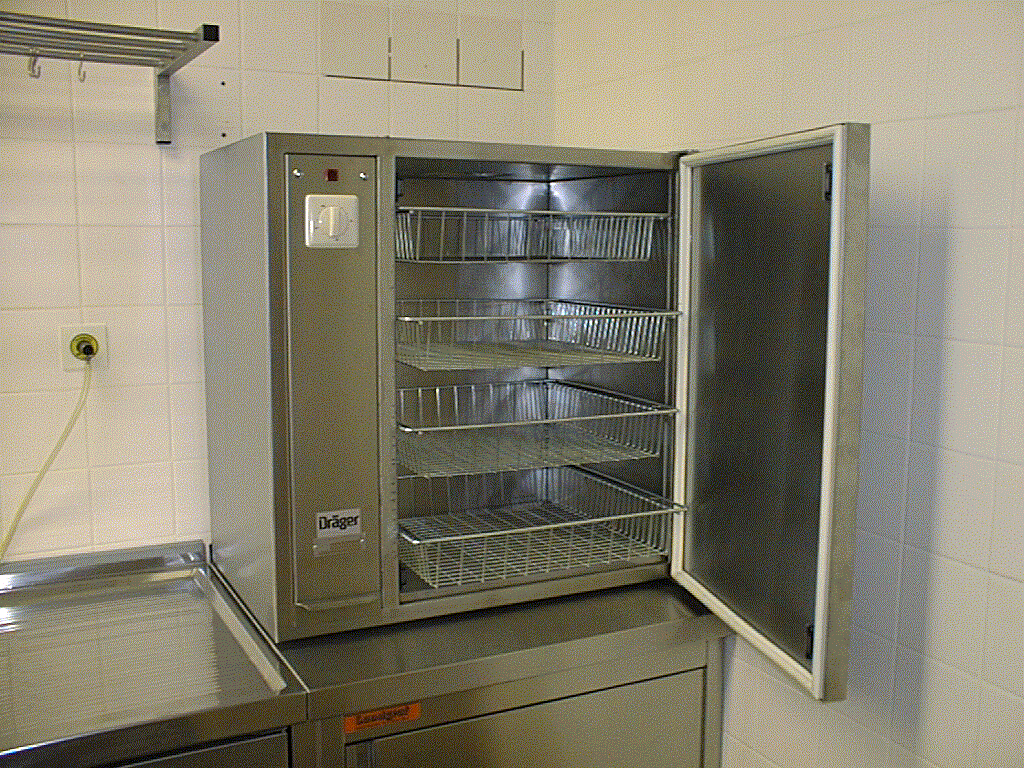 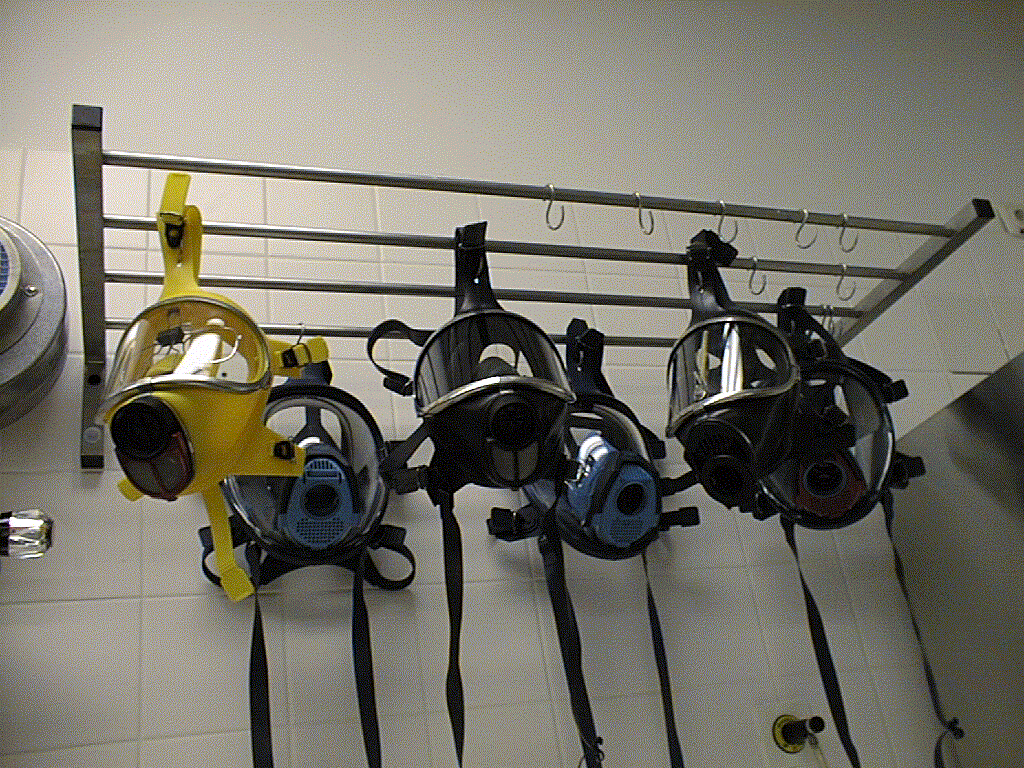 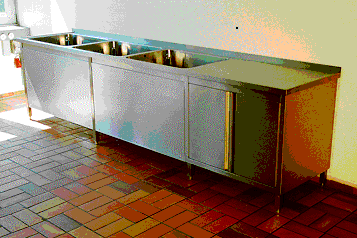 2016-03-07
19
Konserwacja aparatów
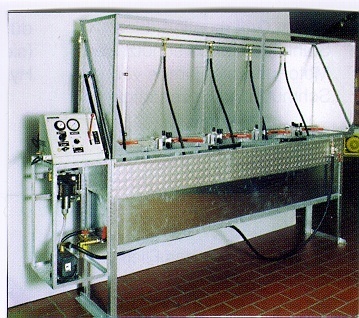 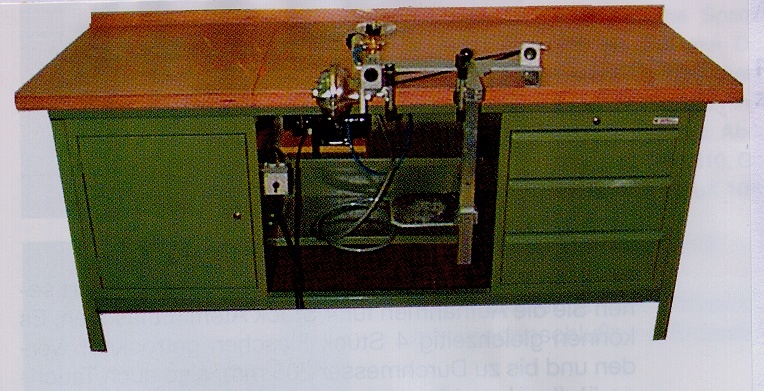 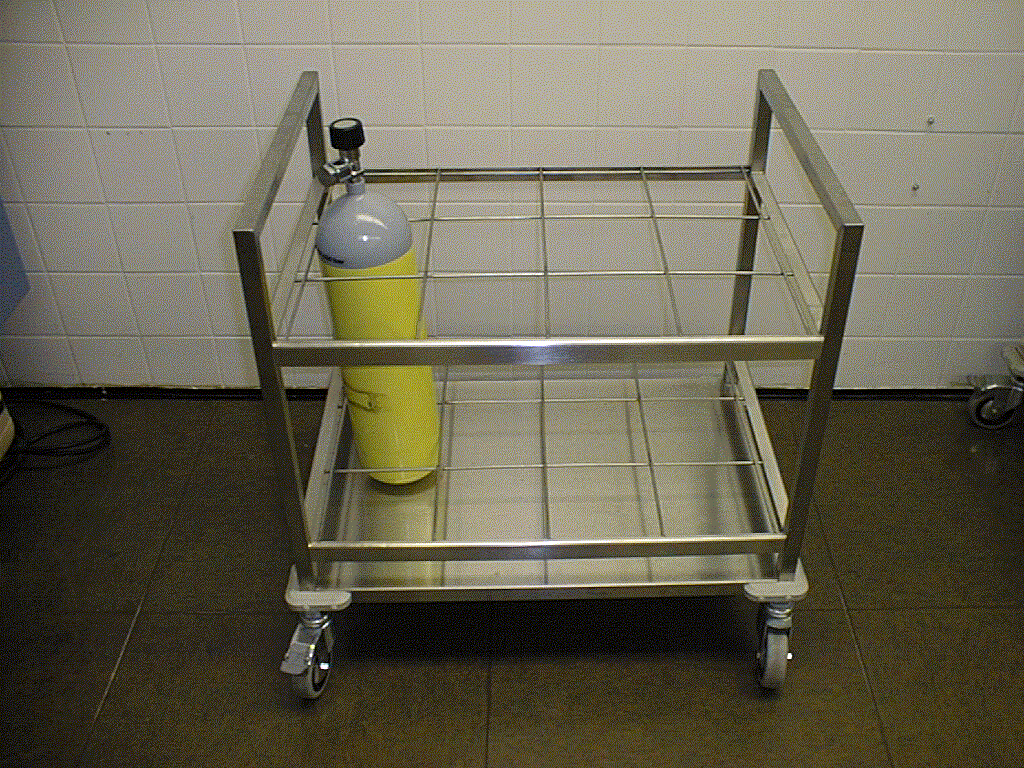 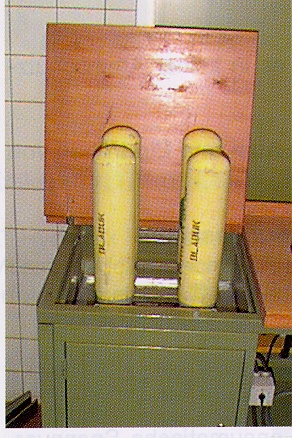 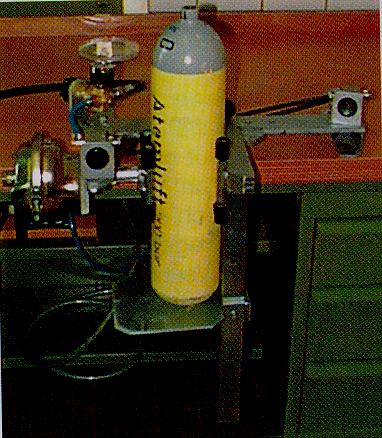 2016-03-07
20
Bibliografia
Ubrania ochrony przeciwchemicznej - Piotr Guzewski, Roman Pawłowski, Jerzy Ranecki - SAP PSP Poznań 1997 rok
ROZPORZĄDZENIE MINISTRA SPRAW WEWNĘTRZNYCH I ADMINISTRACJI  z dnia 17 listopada 1997 r.  w sprawie szczegółowych warunków bezpieczeństwa i higieny służby strażaków oraz zakresu ich obowiązywania w stosunku do innych osób biorących udział w akcjach ratowniczych, ćwiczeniach lub szkoleniu. 
Materiały firmy Drager, Interspiro, Auer, Faser 
Wyposażenie techniczne straży pożarnych - Z. Guzy SGSP
2016-03-07
21
Bibliografia
Instrukcja obsługi aparatu Auer BD-88
Instrukcja obsługi aparatu Faser APS/3NE-1800
Instrukcja obsługi aparatu PA-90 Dräger
Instrukcja obsługi aparatu Fenzy
Instrukcja obsługi maski Auer, Dräger, Faser, Fenzy
Zdjęcia wykorzystano z instrukcji obsługi aparatów:
Auer, Dräger, Faser, Fenzy
2016-03-07
22